CLUSTERES DE ALTO RENDIMIENTO
EAPIIS
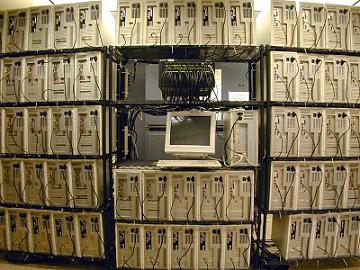 UN ANÁLISIS COMPARATIVO FRENTE A LA VIRTUALIZACIÓN
POR: JOHN ABRAHAM AGUIRRE CARRASCO
¿Qué es un clúster?
EAPIIS
Dentro del campo de la computación, el clúster es una estructura compuesta por varios nodos computacionales unidos entre sí mediante una red local, con el objetivo de unificar los componentes operacionales como: el procesador, memoria principal, disco duro, etc., para el trabajo de paralelismo.
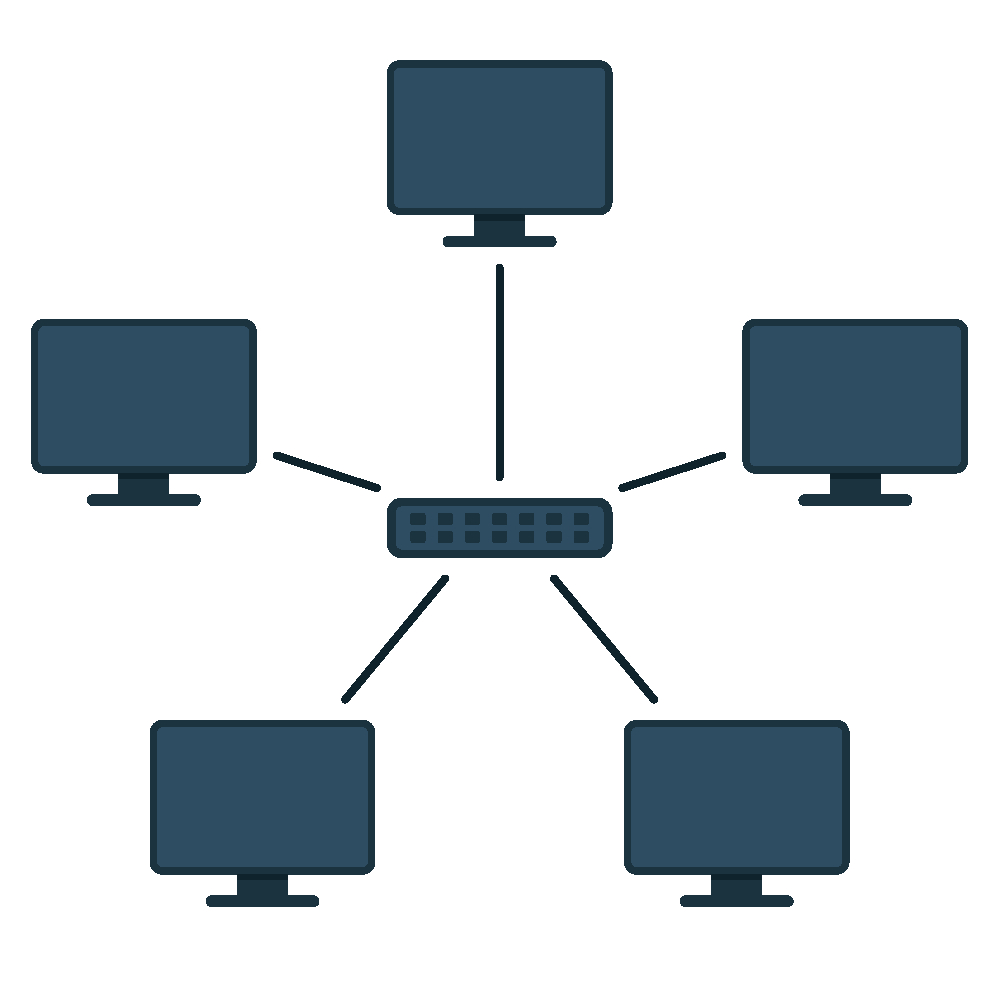 Todo bien, pero … ¿Qué es el paralelismo?
EAPIIS
El paralelismo es la aplicación de varios CPU (procesamiento) a resolver un problema único. De tal manera que si con una sola computadora, una tarea se completa en 5 horas; con 5 de ellas, puede completarse la misma tarea en una hora.
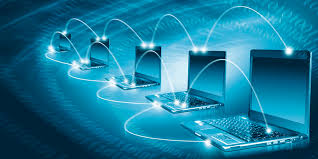 Características
EAPIIS
Interconexión de red
Sistema de gestión
Nodos de cómputo
8
Recursos compartidos
Administración centralizada
Alta disponibilidad
Escalabilidad
Equilibrio de carga
Clasificación
EAPIIS
HPCC (High Performance Computing Clusters: clústeres de alto rendimiento).
HA o HACC (High AvailabilityComputing Clusters: clústeres de alta disponibilidad).
HT o HTCC (High ThroughputComputing Clusters: clústeres de alta eficiencia).
Componentes de un clúster
EAPIIS
Almacenamiento
Aplicación
Nodos de cómputo
8
Sistemas Operativos
Administración centralizada
Middleware
Conexión de red
Protocolos de comunicación y servicios
Sobre los clústeres de alta disponibilidad
EAPIIS
Son clústeres cuyo objetivo de diseño es el de proveer disponibilidad y confiabilidad. Estos clústeres tratan de brindar la máxima disponibilidad de los servicios que ofrecen. La confiabilidad se provee mediante software que detecta fallos y permite recuperarse frente a los mismos, mientras que en hardware se evita tener un único punto de fallos.
Ejemplo: Base de Datos
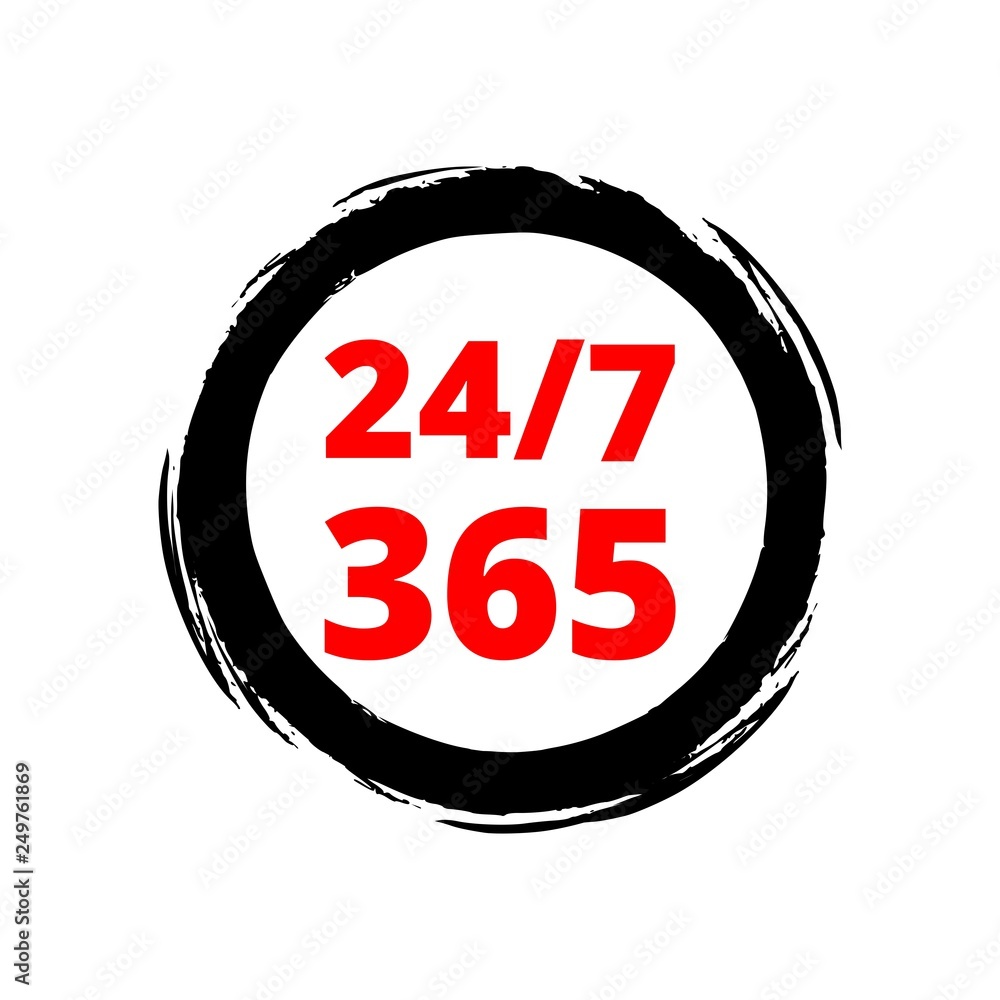 Sobre los clusters de alto rendimiento
EAPIIS
Son clústeres en los cuales se ejecutan tareas que requieren de gran capacidad computacional, grandes cantidades de memoria, o ambos a la vez. El llevar a cabo estas tareas puede comprometer los recursos del clúster por largos periodos de tiempo.
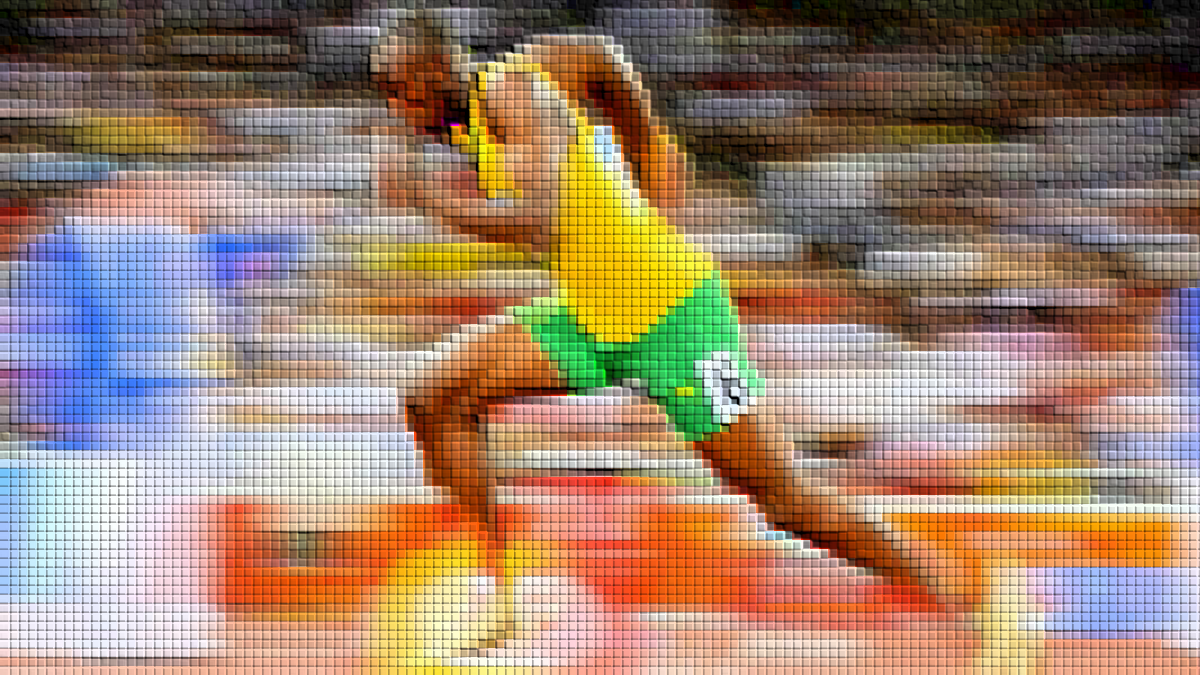 Algunos ejemplos
BEOWULF (1994): 16 COMPUTADORAS INTEL DX4 DE 100MHZ.   RG: 3,2GFLOPS
BERKELEY NOW (1997): 105 WORKSTATIONS ULTRA1 167MHZ. RG: 10GFLOPS
GOOGLE (2004): 1,5 MILLONES DE COMPUTADORAS PERSONALES.
CLUSTER PS2 (2004): 70 CONSOLAS DE PLAYSTATION2.
SYSTEM X (2004): VARIOS RACIMOS DE 2200 PROCESADORES APPLE G5 DE 2,3GHZ. RG: 12,25 TFLOPS 
RED ESPAÑOLA DE SUPERCOMPUTACIÓN (2007-2011): 2400 COMPUTADORAS POWERPC 970FX 2,2GHZ-IBM PS702 PROC. POWER7 A 3,0 GHZ. RG1: 65TFLOPS RG2: 72TFLOPS.
THUNDER (2004): 4096 PROCESADORES INTEL ITANIUM2 TIGER4 DE 1,4GHZ. RG: 19,94TFLOPS.
ASCI Q (2002): 8192 PROCESADORES ALPHASERVER SC45 DE 1,25GHZ. RG: 13,88TFLOPS
EAPIIS
EAPIIS
RESULTADOS
Características de Clúster Virtualizado
EAPIIS
10 maquinas virtuales (1 procesador 2,9GHz, 2GB RAM, 10 GB disco )
Red interna virtualizada
Middleware/SO: PelicanHPC, distribución Debian para HPC
Aplicación: algoritmo de búsqueda de números primos (C++)
Valores experimentales HPC-VIRTUALIZADO
EAPIIS
1 NODO
Valores experimentales HPC-VIRTUALIZADO
EAPIIS
5 NODOS
Valores experimentales HPC-VIRTUALIZADO
EAPIIS
10 NODOS
Valores experimentales HPC-VIRTUALIZADO 131,072=2^17
EAPIIS
Características de Clúster Tradicional
EAPIIS
10 Equipos de computo (procesador I5, 8GB RAM, 512 SSD SATA)
Red: switch D-Link DES-1024D 24 puertos 10/100Mb, cable UTP Cat6A 
Middleware/SO: PelicanHPC, distribución Debian para HPC
Aplicación: algoritmo de búsqueda de números primos (C++)
Valores experimentales HPC-TRADICIONAL
EAPIIS
1 NODO
Valores experimentales HPC-TRADICIONAL
EAPIIS
5 NODOS
Valores experimentales HPC-TRADICIONAL
EAPIIS
10 NODOS
Valores experimentales HPC-TRADICIONAL 131,072=2^17
EAPIIS
GRACIAS POR SU ATENCIÓN